Визитная карточка
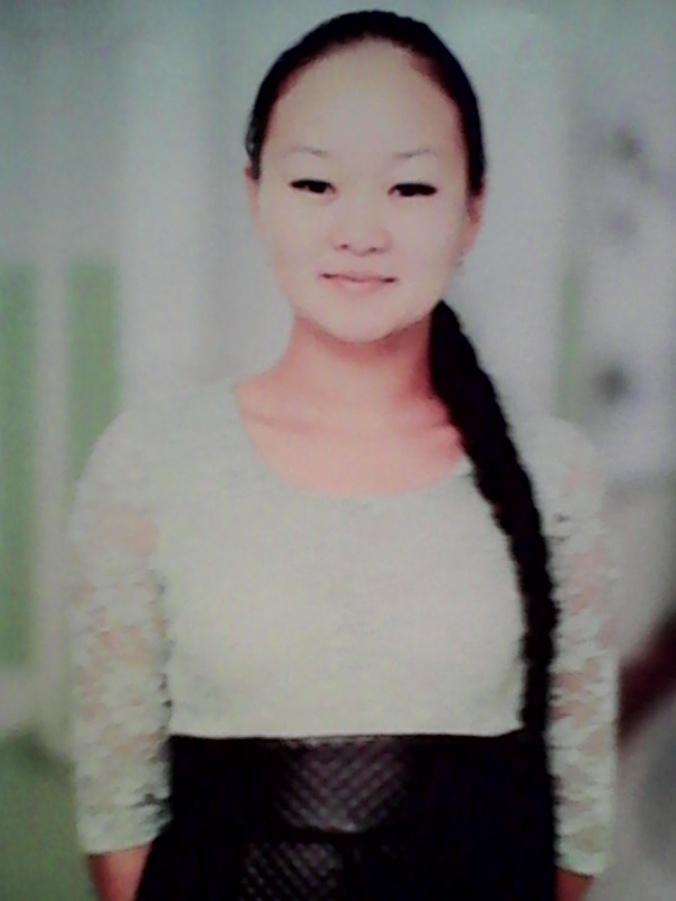 Хомушку Аржааны Анатольевны

учителя английского 
языка
Общие сведения
Ф.И.О.                           Хомушку Аржаана Анатольевна
       
       Дата рождения              27 июня 1993
              
        Образование
       ВУЗ                                 Московский государственный                     
                                               лингвистический университет 
                                                           (бывш. ИГЛУ)
      Уровень образования      высшее
        
       Год окончания                    2014
       Факультет                      лингвистики и образовательных
                                                              технологий
       Специальность                           лингвистика
       
       Квалификация                    бакалавр лингвистики
Профессиональный путь
2014-2015 гг. – МБОУ СОШ №2 им. С. К. Тока с. Сарыг-Сеп Каа-Хемского района
Должность: учитель английского языка
С 2015 г. – МБОУ СОШ №1 г. Ак-Довурака
Должность: учитель английского языка
Английский язык – это моя профессия и мое хобби.
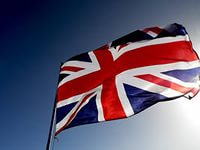 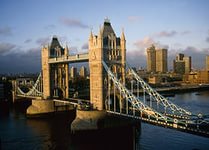 I want to teach my students how
To live this life on Earth
To face it’s struggles and its strife
And improve their worth.
Not just a lesson in a book
Or how the rivers flow
But how to choose the proper path 
wherever they may go
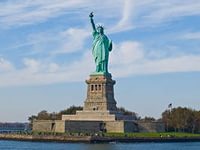 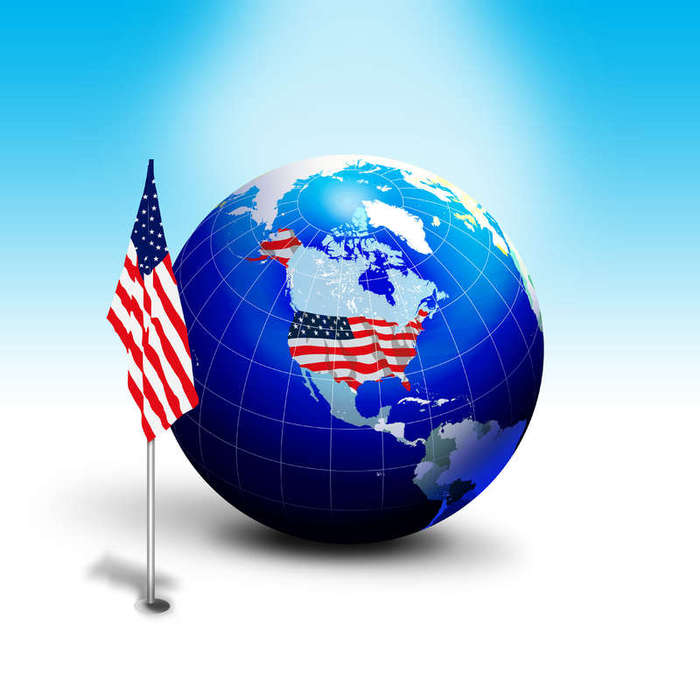 Мое педагогическое кредо – 
 «Педагог без любви к ребенку – все равно что певец без голоса, музыкант без слуха, живописец без чувства цвета »  /Сухомлинский В. А./
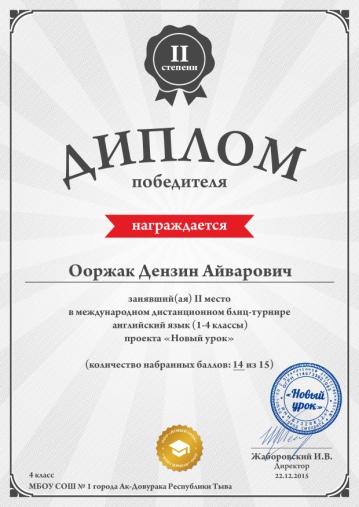 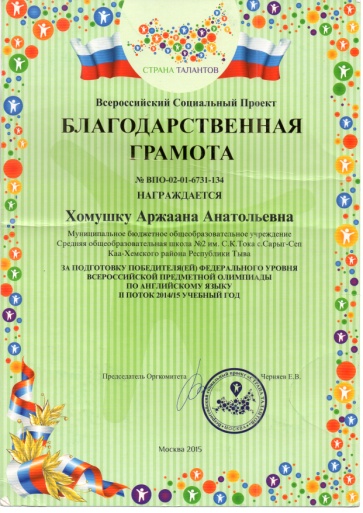 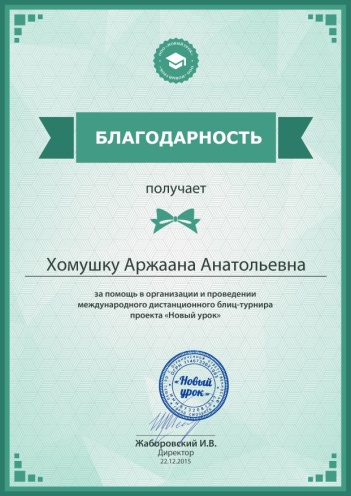 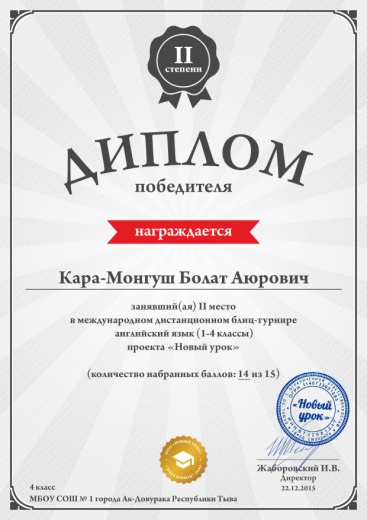 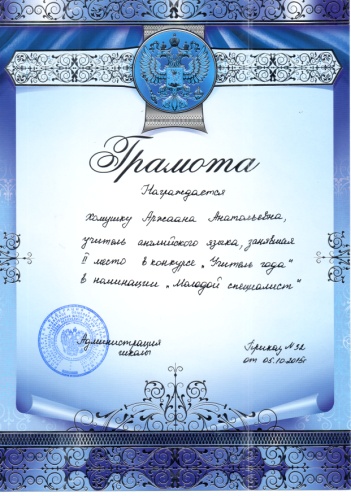 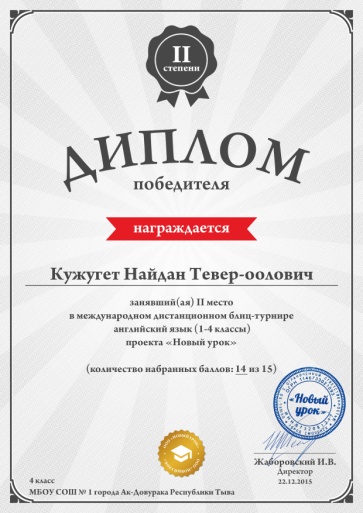 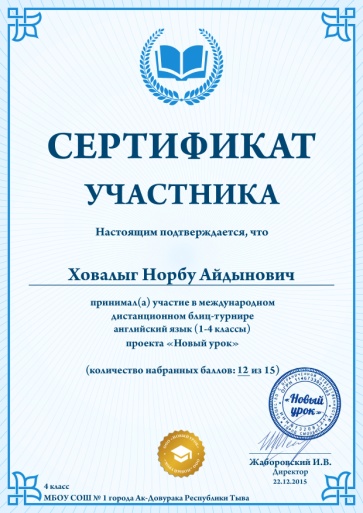 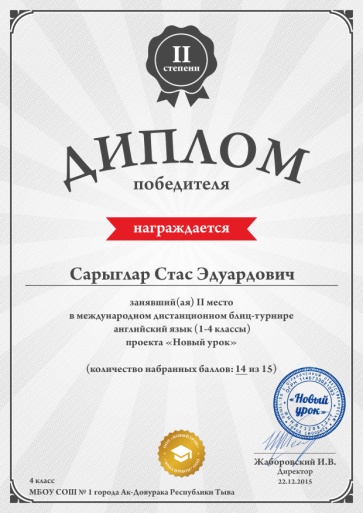 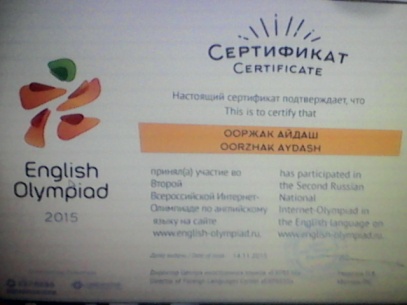 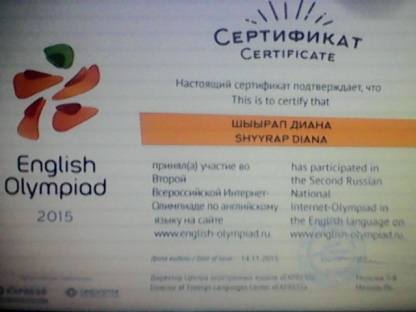